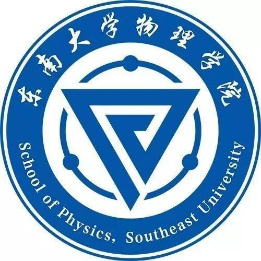 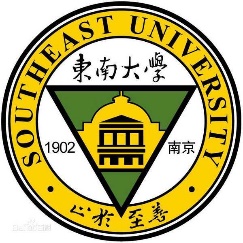 Several topics about exotic hadron states
Zhi-Yong Zhou
Southeast University
周智勇
东南大学
Collaborators: Zhiguang Xiao, Dian-Yong Chen, Meng-Ting Yu
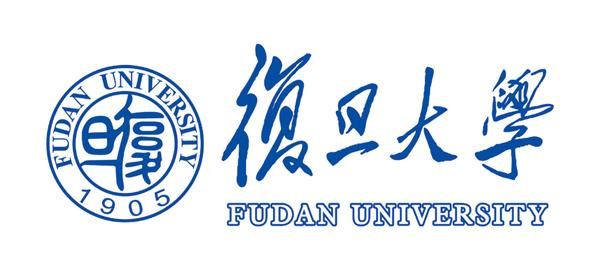 2020.1.11 复旦大学，上海
outline
2
Part I
𝑋(3872) and its decays in the extended Friedrichs scheme
3
Zhi-Yong Zhou, SEU
motivation
Properties of X(3872)
H.-X. Chen, W. Chen, X. Liu, and S.-L. Zhu, Phys. Rept. 639, 1 (2016)
F.-K. Guo, C. Hanhart, U.-G. Meiner, Q. Wang, Q. Zhao, and B.-S. Zou, Rev. Mod. Phys. 90, 015004 (2018)
4
Zhi-Yong Zhou, SEU
Motivation
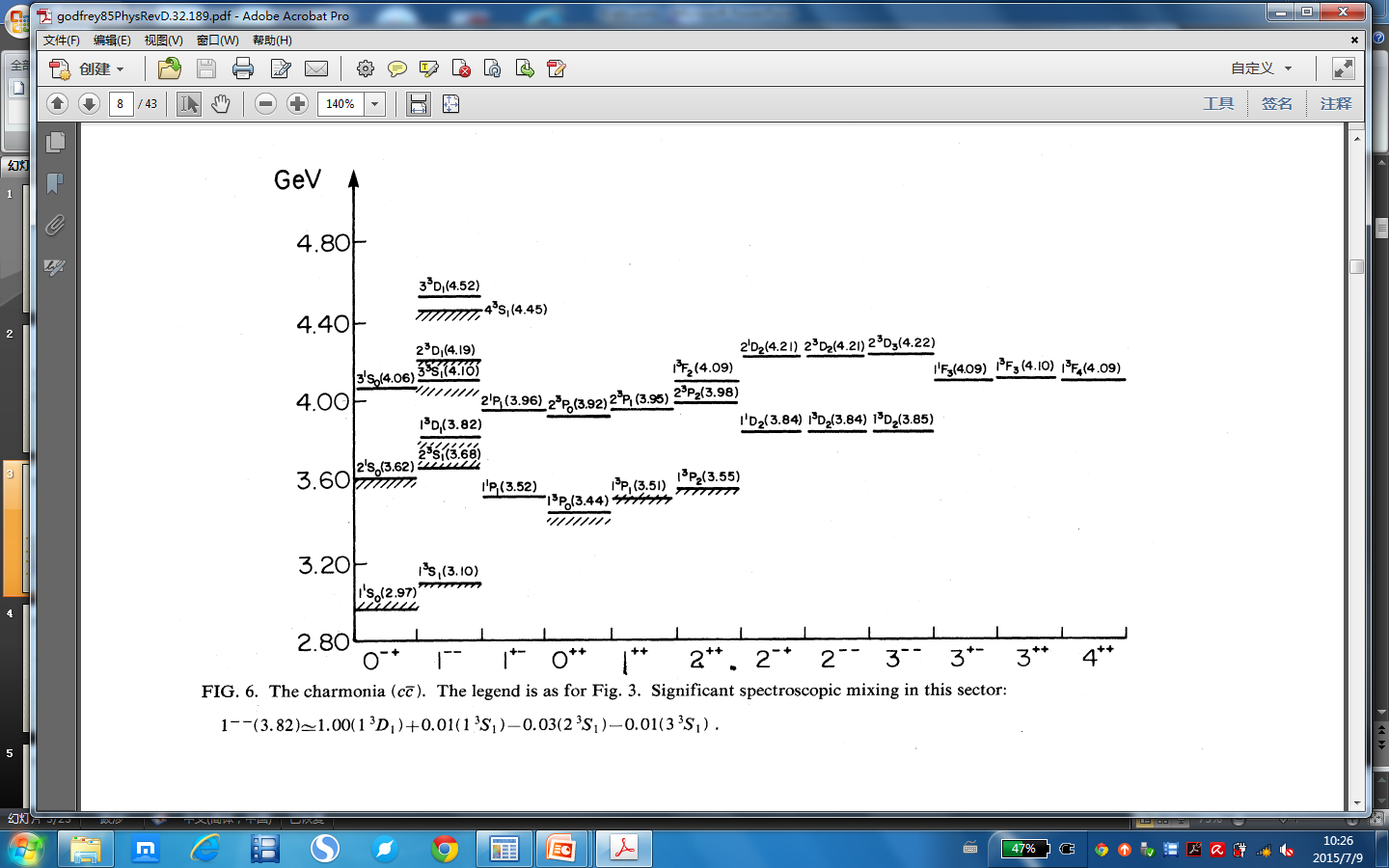 “Exotic” X(3872)
X(3872)
5
5
Zhi-Yong Zhou, SEU
Experiment results
1.0    Belle      arXiv:hep-ex/0505037  
0.8     BABAR   Phys. Rev. D 82, 011101 (2010)
1.6     BESIII      Phys. Rev. Lett. 122, 232002 (2019)
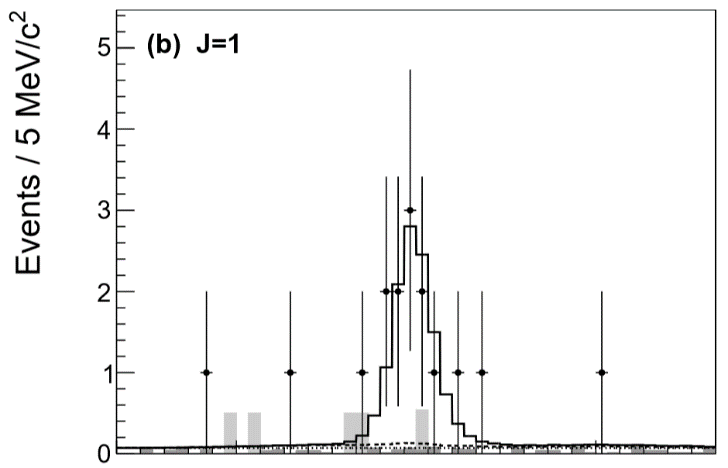 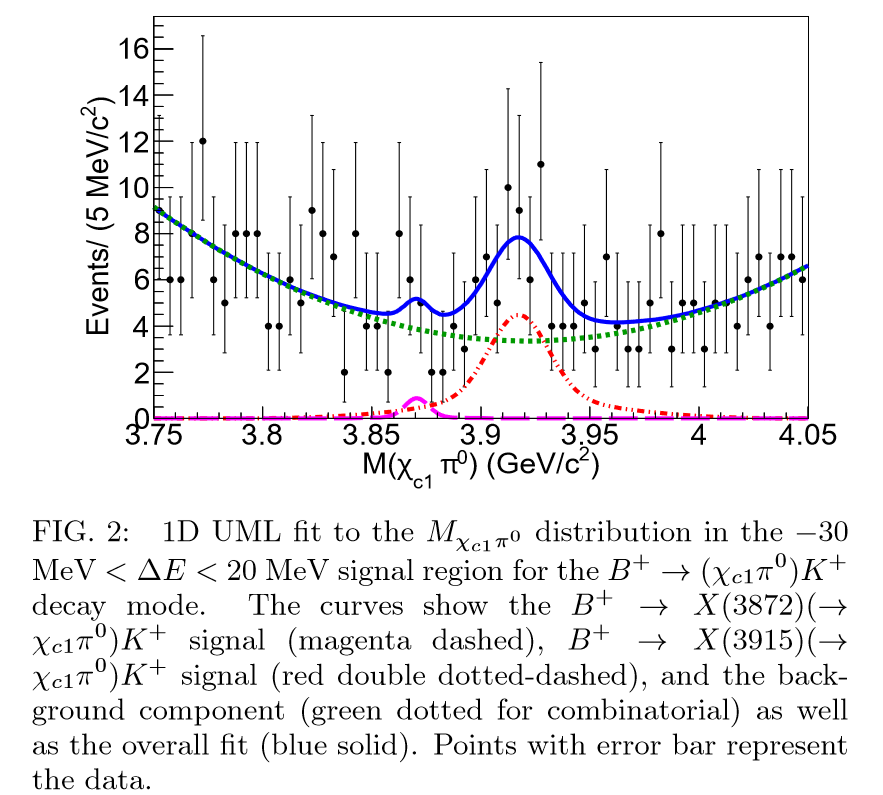 BESIII, Phys. Rev. Lett. 122, 202001 (2019).
Belle, Phys. Rev. D 99, 111101 (2019).
6
Zhi-Yong Zhou, SEU
Theoretical efforts
Based on EFT method

S. Dubynskiy and M. B. Voloshin, Phys. Rev., D77, 014013 (2008)
S. Fleming and T. Mehen, Phys. Rev., D78, 094019 (2008)
Y.B.Dong et. al., Phys. Rev. D79, 094013 (2009),
S. Fleming and T. Mehen, Phys. Rev., D85, 014016 (2012)
T. Mehen, Phys. Rev., D92, 034019 (2015)
7
Zhi-Yong Zhou, SEU
A Relativistic coupled channel model
ZZY and Zhiguang Xiao, Eur. Phys. J. A (2014) 50: 165
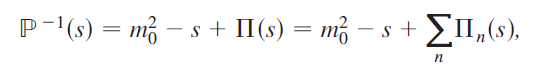 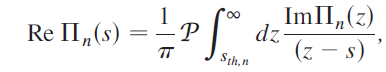 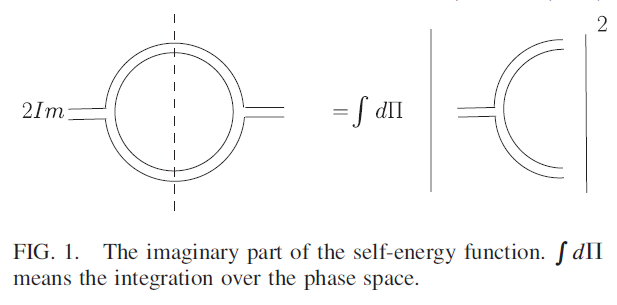 Wave function? Question from Fan Wang in 2013
8
Zhi-Yong Zhou, SEU
Gamow state
Energy eigenfunction with a complex eigenvalue, proposed by G.Gamow to understand alpha decay.
G.Gamow , Z.Phys. 51 (1928) 204-212
However, in Hilbert space, a self-adjoint operator can only admit real eigenvalues. A rigorous treatment to Gamow state require an extension of Hilbert space to Rigged Hilbert space(RHS).
A.Bohm, M.Gadella,  Dirac kets, Gamow vectors, and Gelfund Triplets, 
Springer Lectures Notes in Physics Vol.348, Springer, Berlin
Plane wave is also not in Hilbert space but in RHS.
9
Zhi-Yong Zhou, SEU
Rigged hilbert space
I.M. Gel’fand, N.Ya. Vilenkin, Generalized Functions, Vol. IV, Academic Press, New York, 1964
Gel’fand triplet space
the space of the anti-linear continuous functionals on the nuclear space
Nuclear space , dense in H
Hilbert space of normalizable state
The space of Gamow states
More mathematical background : 
A. Bohm, J. D. Dollard, and M. Gadella, Dirac Kets,
 Gamow Vectors and Gel’fand Triplets, Lecture Notes in Physics, Vol. 348
O. Civitaresea, M. Gadella ,Physics Reports 396 (2004) 41–113
10
Zhi-Yong Zhou, SEU
Friedrichs model
A solvable model to demonstrate the properties of Gamow state.
K. O. Friedrichs, 
Communications on Pure and Applied Mathematics 1, 361 (1948).
Several variants:
Lee model
Fano model
Anderson model
T. D. Lee, Phys. Rev. 95, 1329 (1954),
U. Fano, Phys. Rev. 124, 1866 (1961).
P. W. Anderson, Phys. Rev. 124, 41 (1961).
11
Zhi-Yong Zhou, SEU
Simplest Friedrichs model
Free Hamiltonian         with a simple continuous spectrum                    , and a discrete eigenstate     with the eigenvalue              .
Then the free Hamiltonian is
Normalization :
Zhi-Yong Zhou, SEU
Simplest Friedrichs model
Suppose there is an interaction between the continuous and discrete parts
where    represent the interaction strength.
We can solve the eigenstate            of the full Hamiltonian                        with eigenvalue      .
Since the        and         form a complete set,           could be
expressed as
Zhi-Yong Zhou, SEU
solution
Define
Choose normalization:
Solution:
Zhi-Yong Zhou, SEU
Sheet I
Im[z]
Sheet II
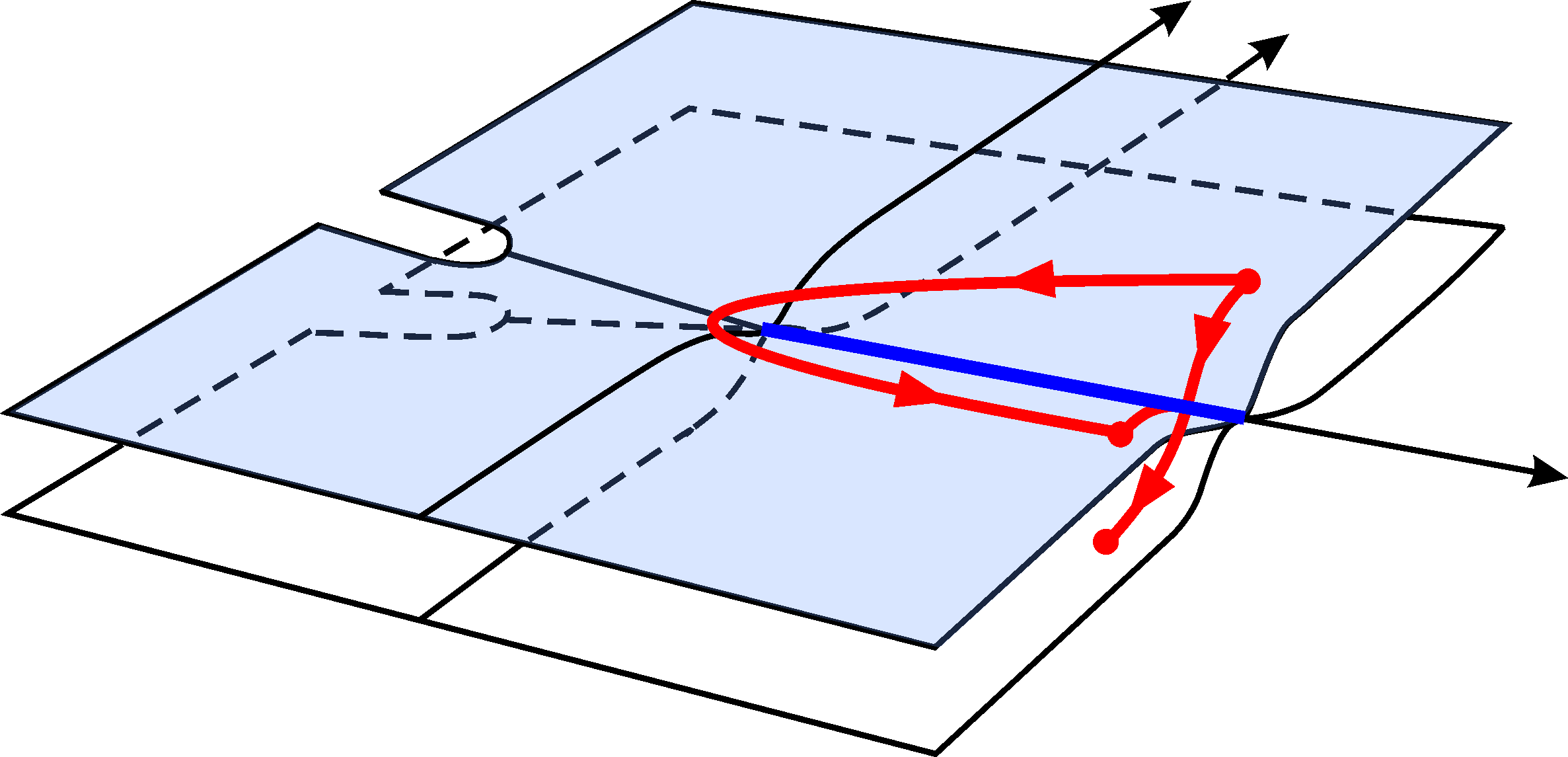 Re[z]
Zhi-Yong Zhou, SEU
Sheet I
Im[z]
Bound state
Sheet II
Virtual state
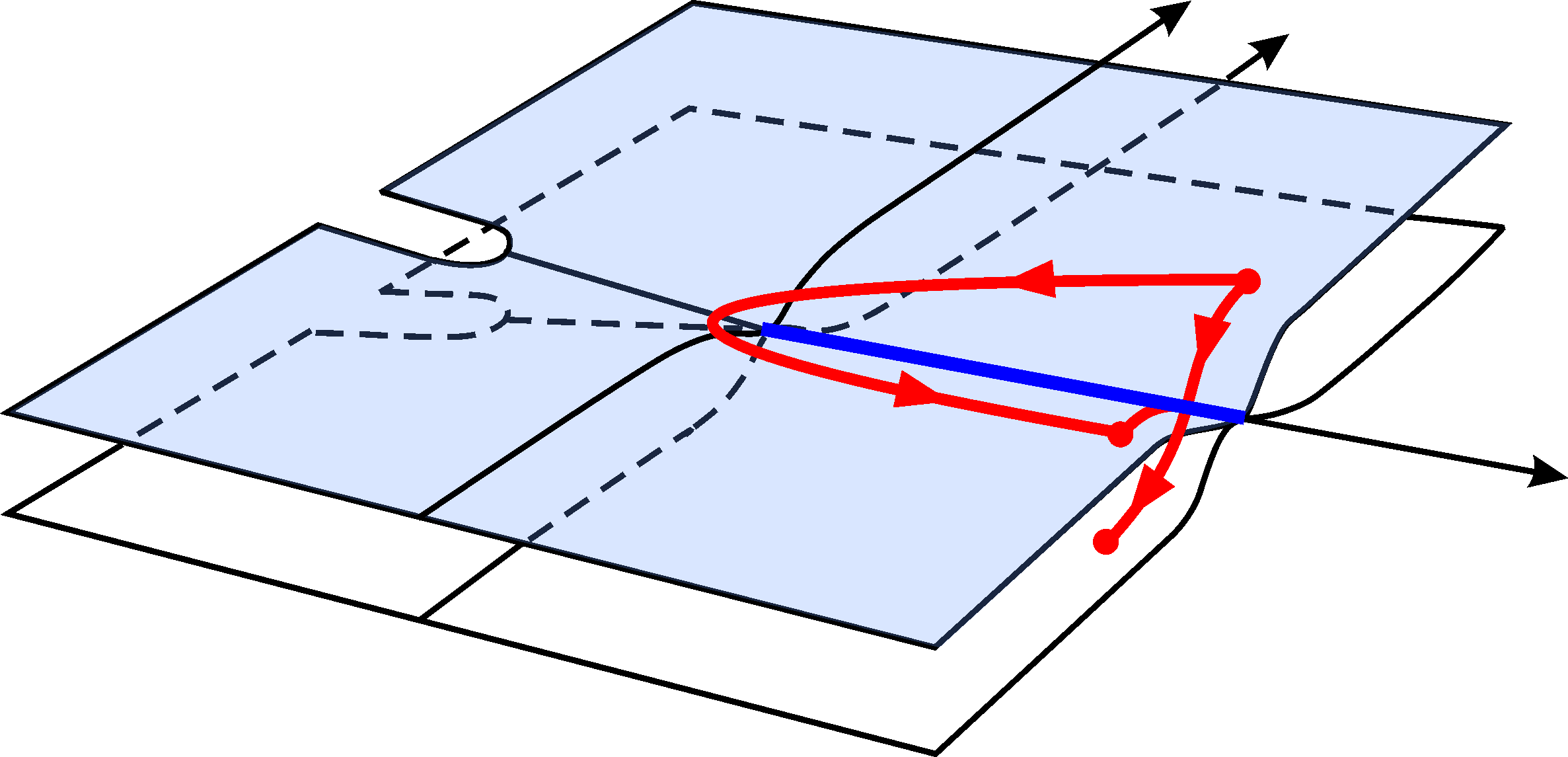 Re[z]
Resonance state
Zhi-Yong Zhou, SEU
main results by extending Friedrichs model
(1)Mostly generalized completeness relation with higher-order 
virtual poles, bound-states, and resonances. 
     Different origins of  virtual states.
(2) Find the solutions in multichannel case. The wave functions of Gamow states in different Riemann sheets. 
     The compositeness relations of multi-channel case.
(3) Partial wave decomposition for non-relativistic in extended Friedrichs model with self-interacting continua. 
     Probability explanations for bound states. 
     But for resonance the “compositeness” and “elementariness”  are complex. Probability explanation?
Zhiguang Xiao, ZYZ , arXiv:1608.06833, J.Math.Phys. 58 (2017) no.6, 062110
Zhiguang Xiao, ZYZ,arXiv:1608.00468, Phys. Rev. D 94, 076006
Zhiguang Xiao, ZYZ , arXiv:1610.07460 J.Math.Phys. 58 (2017) no.7, 072102
17
Zhi-Yong Zhou, SEU
Extended Friedrichs scheme
Phys.Rev. D96 (2017) no.5, 054031, Phys.Rev. D97 (2018) no.3, 034011
Suppose a discrete state |0;JM> with spin J, coupled to a continuum composed of two hadrons |p; JM;LS>. The free Hamiltonian is
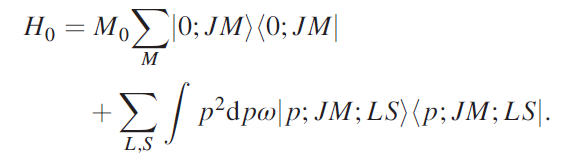 The matrix elements of the interaction potentials can be expressed as
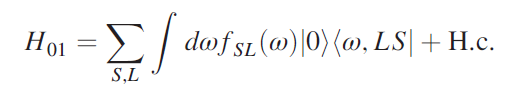 By finding the zeros of the resolvent( on complex energy plane)
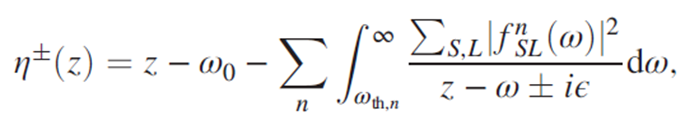 Use Godfrey-Isgur model and QPC model to represent the bare masses and the coupling functions.
18
Zhi-Yong Zhou, SEU
X(3860),X(3872),X(3930),X(3940)
The quark pair creation strength
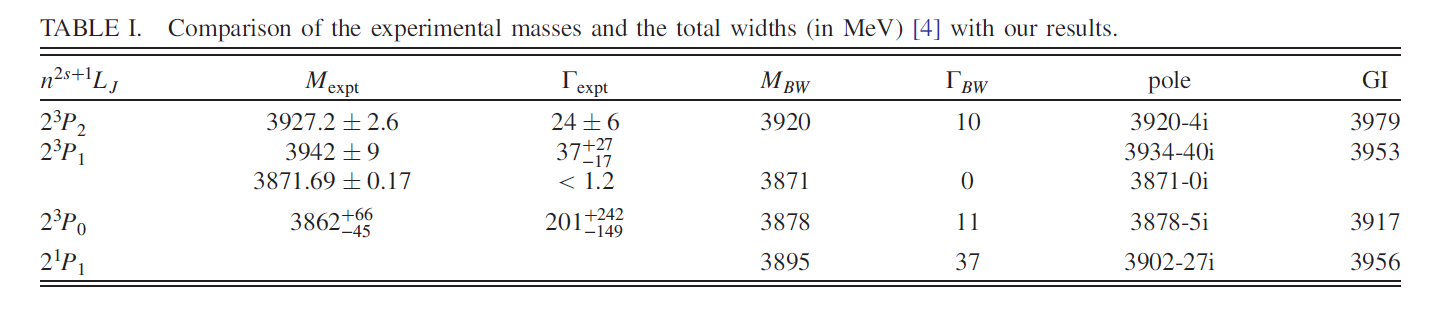 The χc2(2P)
Two poles related to χc1(2P)
χc0(2P) is a narrow state
Predicted hc(2P)
19
Zhi-Yong Zhou, SEU
X(3872) and its compositeness
Wave function of X(3872)
Compositeness of X(3872)
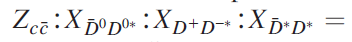 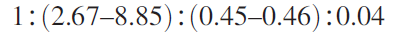 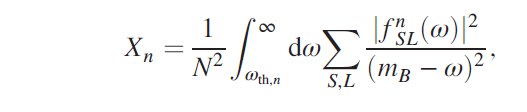 where
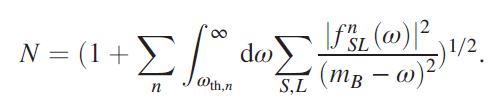 normalization
20
Zhi-Yong Zhou, SEU
Barnes-swanson model
T. Barnes and E. S. Swanson, Phys. Rev. D 46, 131 (1992).
T. Barnes, N. Black, D.J. Dean, and E.S. Swanson, Phys. Rev. C 60, 045202 (1999). 
T. Barnes, N. Black, and E.S. Swanson, Phys. Rev. C 63, 025204 (2001)
Four kinds of scattering amplitudes
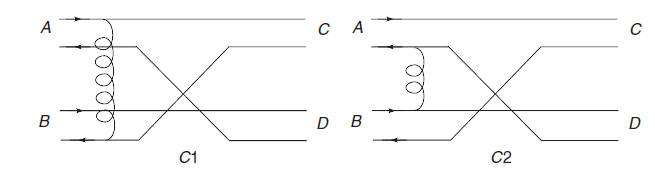 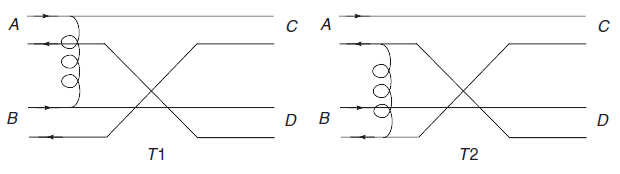 scattering amplitudes can be expressed as products of signature, flavor, color, spin, and space overlap factors.
21
Zhi-Yong Zhou, SEU
Barnes-swanson model
Quark-quark transition
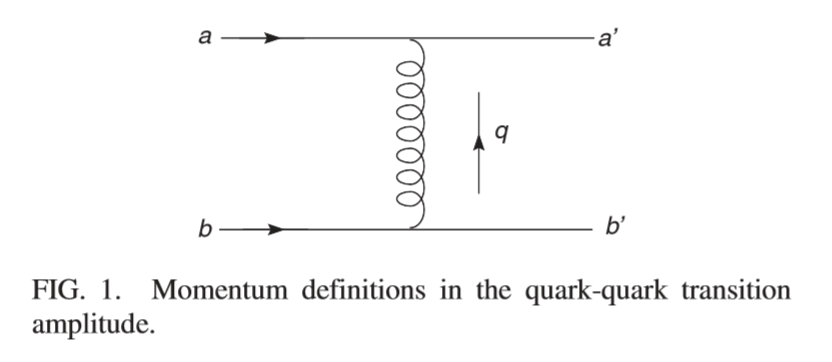 Quark-quark interactions
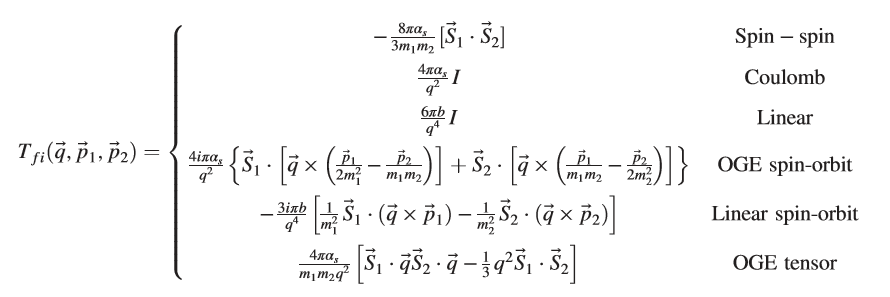 22
Zhi-Yong Zhou, SEU
23
Zhi-Yong Zhou, SEU
Calculated branching fraction
1.0    Belle      arXiv:hep-ex/0505037  
0.8     BABAR   Phys. Rev. D 82, 011101 (2010)
1.6     BESIII      Phys. Rev. Lett. 122, 232002 (2019)
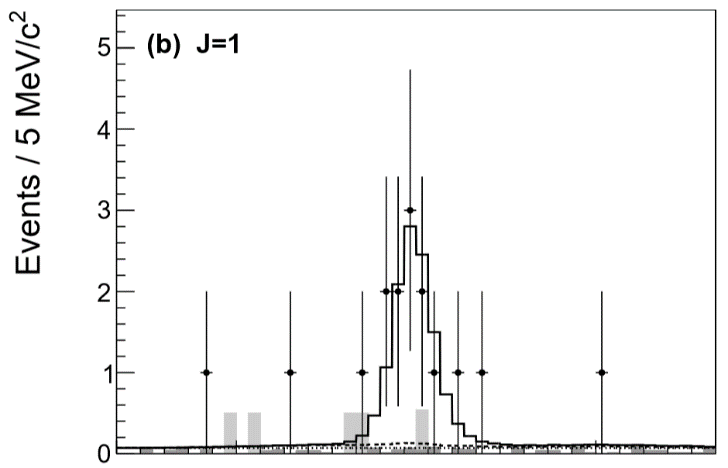 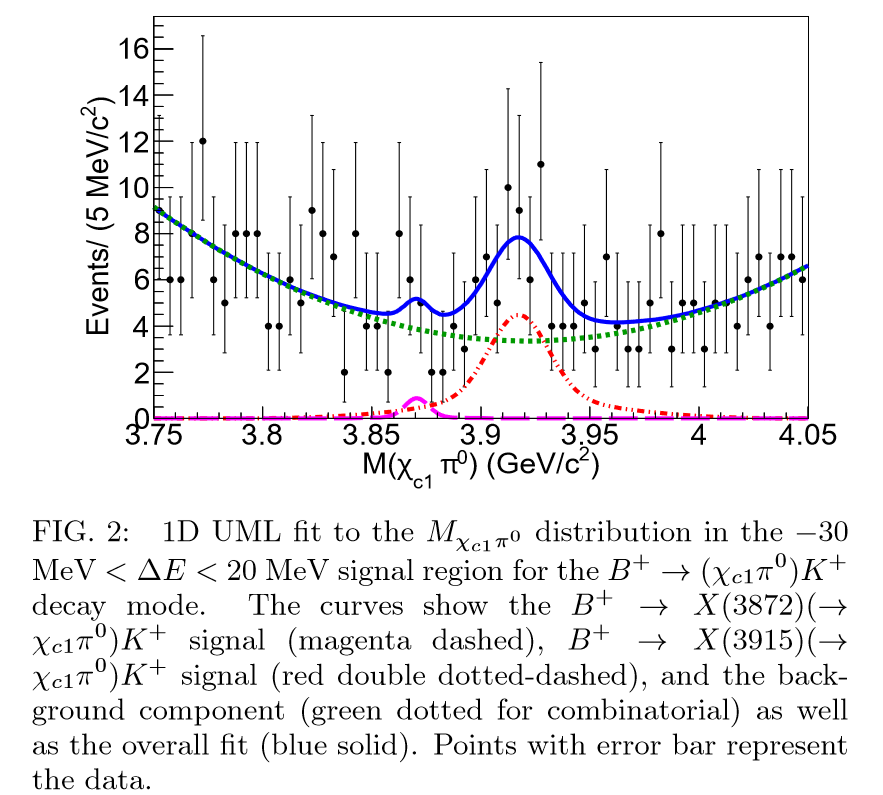 Belle, Phys. Rev. D 99, 111101 (2019).
BESIII, Phys. Rev. Lett. 122, 202001 (2019).
24
Zhi-Yong Zhou, SEU
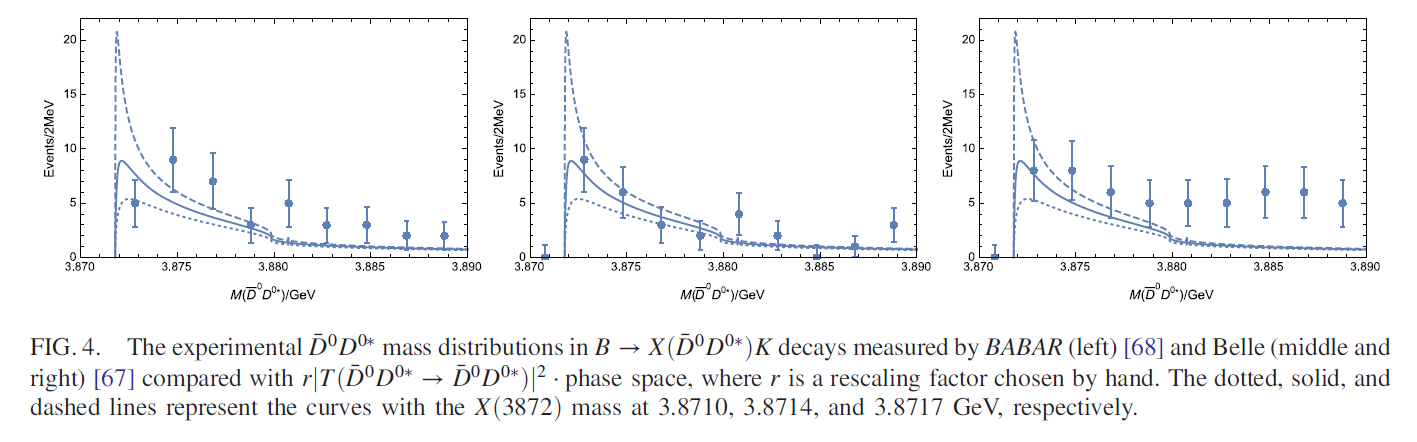 25
Zhi-Yong Zhou, SEU
Part II
26
Zhi-Yong Zhou, SEU
Theoretical efforts
27
Zhi-Yong Zhou, SEU
Negative results of observation
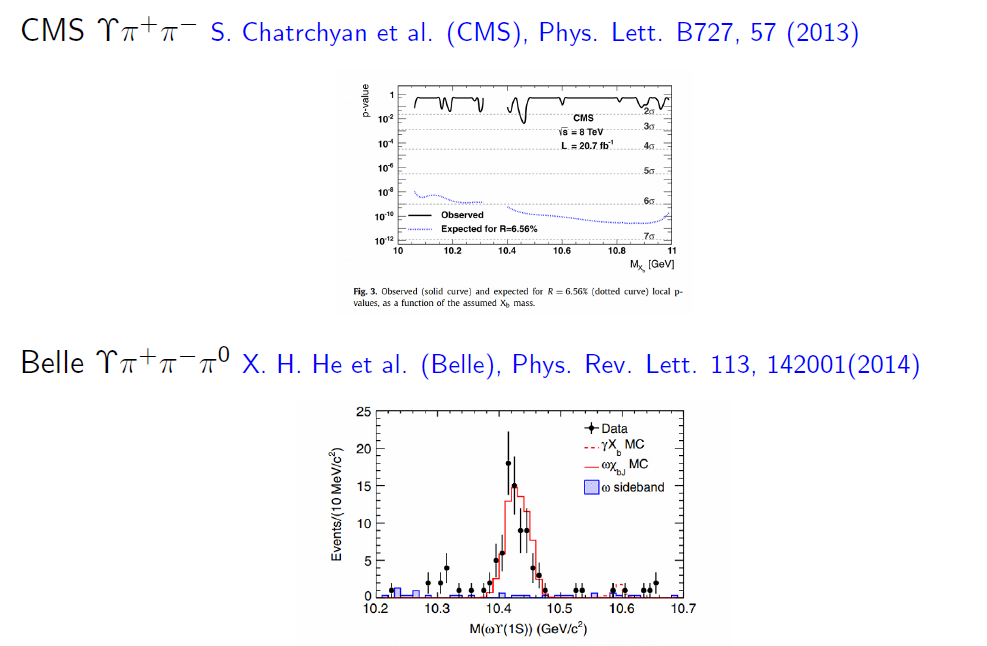 28
Zhi-Yong Zhou, SEU
Investigation in extended friedrichs scheme
Pole trajectories
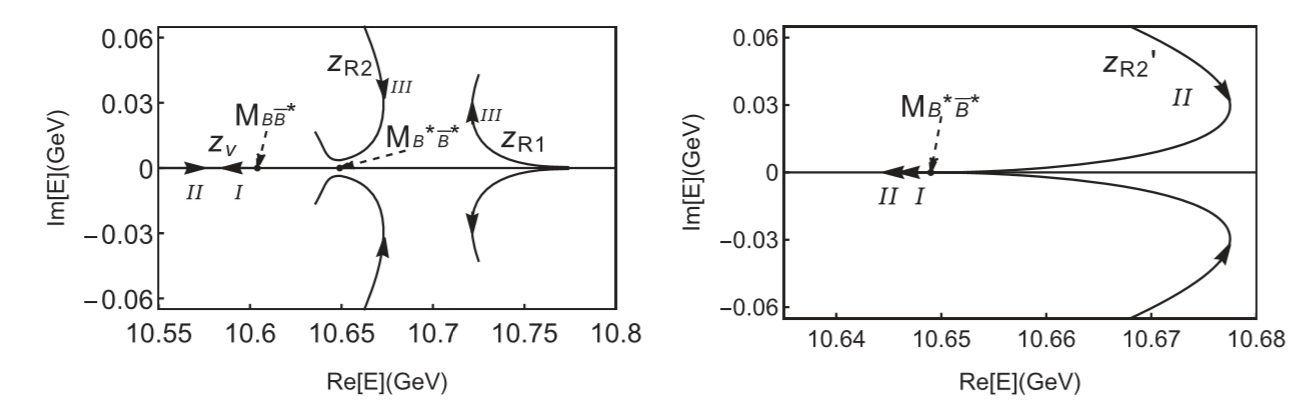 29
Zhi-Yong Zhou, SEU
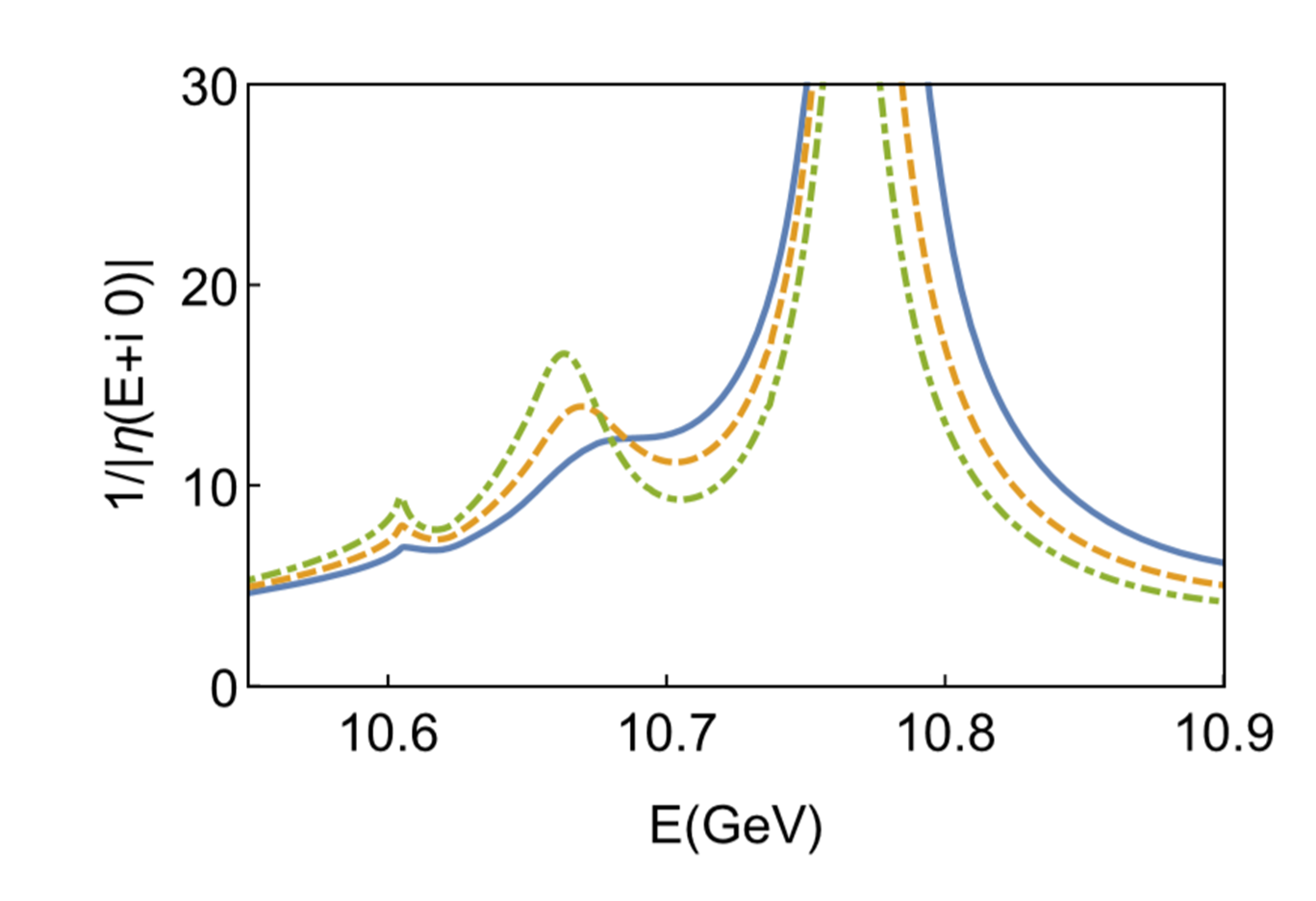 30
Zhi-Yong Zhou, SEU
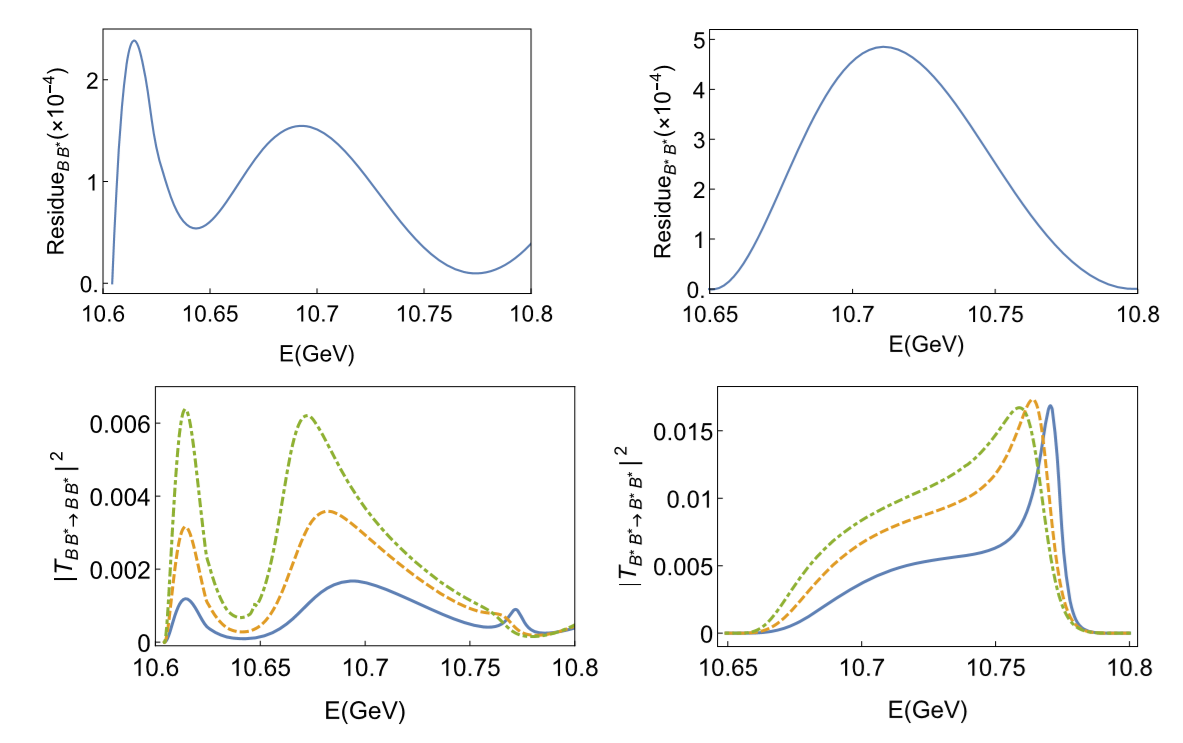 Contribution of residue functions
Lineshape of scattering amplitude
Since the virtual pole will be on the fourth sheet when the lower ϒππ or ϒπππ channel is opened, the  absence of the Xb signal by CMS and ATLAS could be understood.
31
Zhi-Yong Zhou, SEU
Part III
32
Zhi-Yong Zhou, SEU
review
33
Zhi-Yong Zhou, SEU
review
Non relativistic potential model
 S. Zouzou et.al. , Z Physik C 30, 457 (1986)
Barnes-Swanson model and solving schrodinger equation
 T. Barnes, N. Black, D. J. Dean, and E. S. Swanson, PRC 60, 045202 (1999)
Tetraquark model
 J. Vijande, A. Valcarce, and N. Barnea, PRD 79, 074010 (2009)
 D. Ebert, R. N. Faustov, V. O. Galkin, and W. Lucha, PRD 76, 114015 (2007). 
Z. Ming, Z. Hai-Xia, and Z. Zong-Ye, CTP 50, 437 (2008). 
 M.-L. Du, W. Chen, X.-L. Chen, and S.-L. Zhu, PRD 87, 014003 (2013).
S.-Q. Luo, K. Chen, X. Liu, Y.-R. Liu, and S.-L. Zhu, EPJC 77, 709 (2017). 
Y. Yang, C. Deng, J. Ping, and T. Goldman, PRD 80, 114023 (2009)
 G. Q. Feng, X. H. Guo, and B. S. Zou, (2013), arXiv:1309.7813 . 
T. Mehen, PRD 96, 094028 (2017). 
J.-M. Richard, A. Valcarce, and J. Vijande, PRC97, 035211 (2018), 
 Y. Cai and T. Cohen, (2019), arXiv:1901.05473 [hep-ph]. 
Meson exchange model
B. Wang, Z.-W. Liu, and X. Liu, PRD99, 036007 (2019), 
Z.-W. Liu, N. Li, and S.-L. Zhu, PRD 89, 074015 (2014). 
H. Xu, B. Wang, Z.-W. Liu, and X. Liu, PRD99, 014027 (2019)
N. Li, Z.-F. Sun, X. Liu, and S.-L. Zhu, PRD 88, 114008 (2013). 
Lattice calculation
Z.-G. Wang and Z.-H. Yan, EPJC78, 19 (2018)
34
Zhi-Yong Zhou, SEU
Possible channels
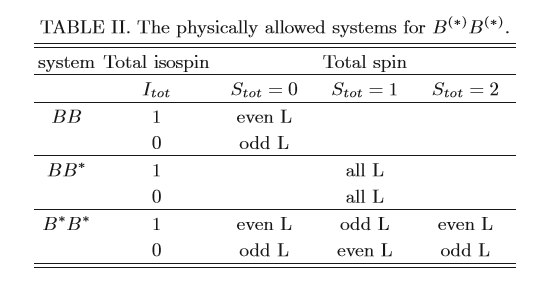 35
Zhi-Yong Zhou, SEU
How to unitarize the Barnes-swanson amplitudes
Partial wave amplitude
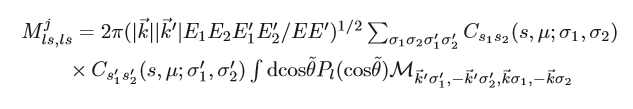 Two body unitarity condition
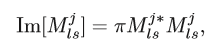 Redefine the amplitude to obtain the usual form
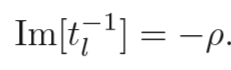 or
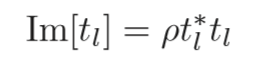 Redefine the amplitude to obtain the usual form
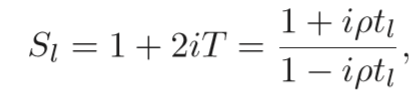 36
Zhi-Yong Zhou, SEU
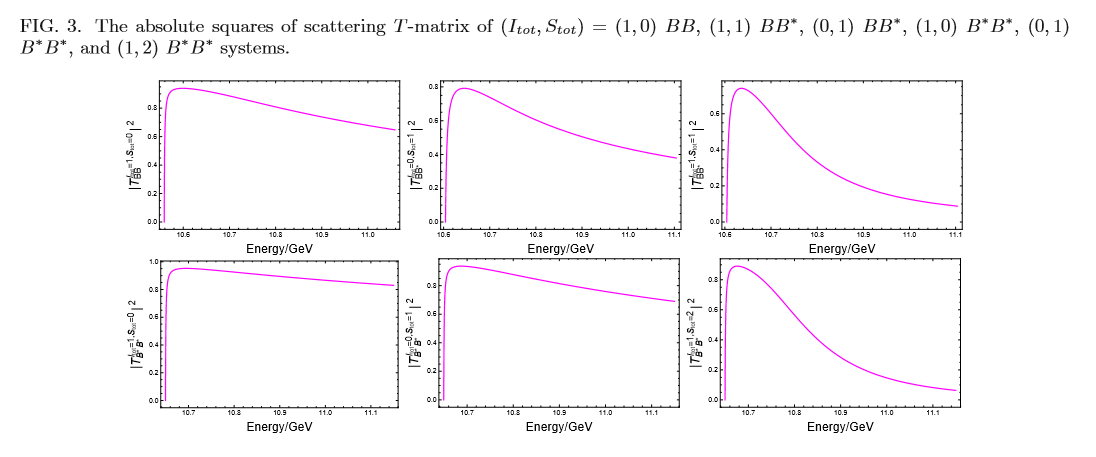 37
Zhi-Yong Zhou, SEU
Possible Bound states and virtual states
Yu, Zhou, Chen, and Xiao, arXiv:1912.07348
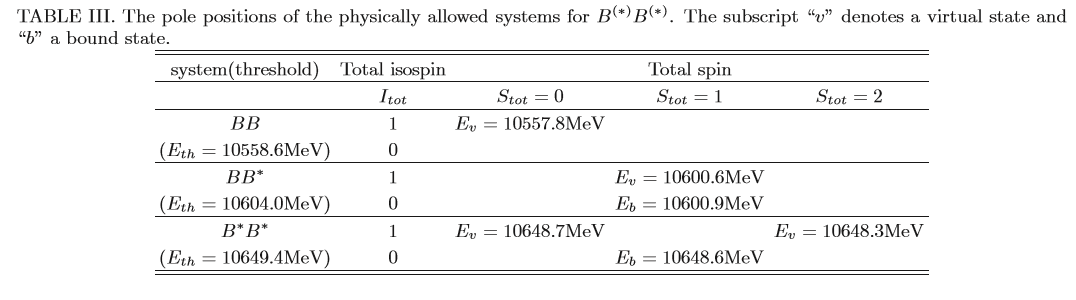 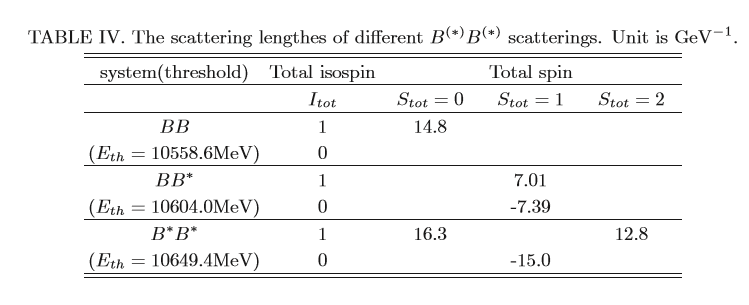 38
Zhi-Yong Zhou, SEU
Summary
Extend the Friedrichs model to general cases.
General properties of Gamow states in Friedrichs-like model are obtained.
It could help us to understand the wave functions of unstable states.
Applications of the extended Friedrichs scheme in hadron physics.
It could be used to understand the properties of X(3872), when a quark rearrangement model is adopted.
39
Zhi-Yong Zhou, SEU
Thanks for your patience!
40
Zhi-Yong Zhou, SEU
Bound state
Solutions on the first sheet real axis below the threshold
If                               , there could be a bound state.
where
Such that
41
Zhi-Yong Zhou, SEU
Resonance --------”Gamow vector”
For                    , a pair of solutions             and          on the second sheet.
decaying state
growing state
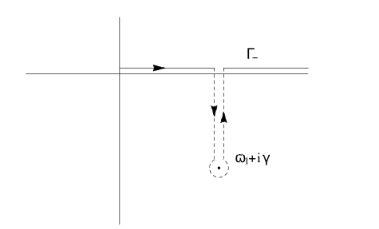 Zhi-Yong Zhou, SEU
Resonance --------”Gamow vector”
Normalization
A simple argument:
Since
So
is not a state in Hilbert space, need Rigged Hilbert space description.
Zhi-Yong Zhou, SEU
Norms of gamow states
Left eigenvector
Right eigenvector
Normalization:
is complex.
44
Zhi-Yong Zhou, SEU
virtual state
on the second sheet real axis below the threshold
Normalization constant:
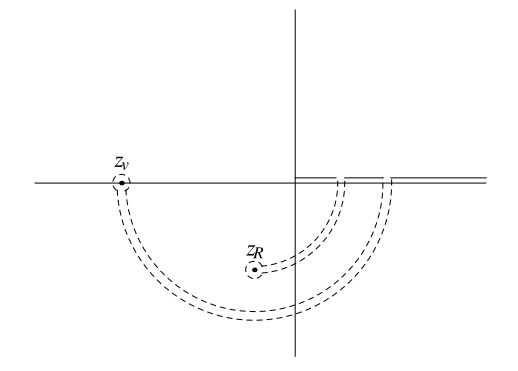 45